いまさら聞けないVB2008 ADO.NET超入門
2008.05.31
初音 玲
自己紹介
index
ADO.NETの基本的な構造
.NETデータプロバイダ
DataAdapter
Parameter
プログラミング
Command
DataReader
DataSet
Connection
Transaction
プログラミング
データベース
Windowsコントロール
ASP.NETコントロール
DataSetクラス
メモリ上の仮想データベース
DataTablesコレクション
DataTableクラス
DataRowsコレクション
DataColumnsコレクション
Constraintsコレクション
DataRelationsコレクション
RDBMSのリレーション定義に相当
親子関係を定義
行
列
主キー,外部キー制約
.NETデータプロバイダ
index
Connectionオブジェクト
接続文字列の設定タイミング
ADO.NETからのエラーの取得
ADO.NETからの切断
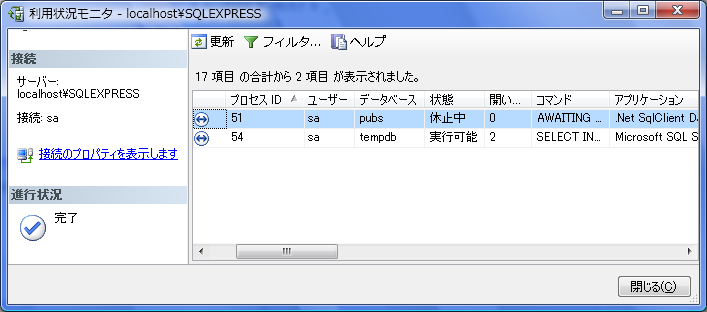 本当？
Closeメソッドの実行
Connectionオブジェクトの破棄
index
Commandオブジェクト
SELECT文設定タイミング
Connection
接続
タイミングは？
DataReaderオブジェクト
DataReaderを使う上での注意点
Using _cn As New SqlConnection(CnString)
    _cn.Open()
    Using _cmd As New SqlCommand(SqlString, _cn)
        Dim rd As SqlDataReader = Nothing
        rd = _cmd.ExecuteReader
        Do While rd.Read
            Me.ResultList.Items.Add(rd.Item("fname").ToString)
        Loop
    End Using
    Using _cmd As New SqlCommand(SqlString, _cn)
        Dim rd As SqlDataReader = Nothing
        rd = _cmd.ExecuteReader
        Do While rd.Read
            Me. ResultList.Items.Add(rd.Item("fname").ToString)
        Loop
    End Using
    _cn.Close()
End Using
間違いは
どこ？
列単位でデータを実取得する
Parameterオブジェクト
なぜ違う？
Parameterオブジェクト
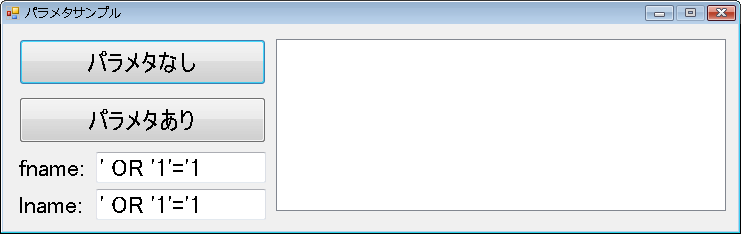 ストアドプロシージャでデータ取得
Using _cmd As New SqlCommand("byroyalty", _cn)
    Dim rd As SqlDataReader = Nothing
    _cmd.CommandType = CommandType.StoredProcedure
    _cmd.Parameters.Add(New SqlParameter("percentage", 40))
    Try
        Me.ListBox1.Items.Clear()
        rd = _cmd.ExecuteReader
        Do While rd.Read
            Me.ResultList.Items.Add(rd.Item("au_id").ToString)
        Loop
    Catch ex As Exception
        MessageBox.Show(ex.Message, ・・・・)
    Finally
        If Not rd Is Nothing Then
            rd.Close()
        End If
    End Try
End Using
ALTER PROCEDURE [dbo].[byroyalty] @percentage int
AS
select au_id from titleauthor
where titleauthor.royaltyper = @percentage
index
SQL文の直接実行(Commandオブジェクト)
データソースとDataSetクラスの対応付け
アプリ
データソース
Command
DataAdapter
Dataset
DataAdapterオブジェクト
Open
タイミングは？
CommandBuilderでSQL作成
_cn.Open()
Using _tr As SqlTransaction = _cn.BeginTransaction()
    Using _cmd As New SqlCommand("SELECT * FROM employee ", _cn)
        _cmd.Transaction = _tr      '###重要###
        Using _da As New SqlDataAdapter(_cmd)
            Using _cb As New SqlCommandBuilder(_da)
                _da.UpdateCommand = _cb.GetUpdateCommand()
                _da.InsertCommand = _cb.GetInsertCommand()
                _da.DeleteCommand = _cb.GetDeleteCommand()
                Try
                    _da.Update(Ds, "employee")
                    _tr.Commit()
                Catch ex As Exception
                    MessageBox.Show(ex.Message, ・・・)
                    _tr.Rollback()
                 End Try
            End Using
        End Using
    End Using
End Using
CommandBuilderオブジェクト
DataSetの利用時の注意点
DataSetの利用時の注意点
(おまけ)LINQ to SQL
index
権限
SQL Serverにおけるユーザ管理
SQL Server認証
SQL Server
データベース
データベース
旧版との互換性のため？
ログイン
ユーザー
認証
権限
権限
http://msdn.microsoft.com/ja-jp/library/aa905171.aspx
Windows
Windows認証
SQL Server
こちらが推奨？
Winユーザー
ログイン
ユーザー
認証
権限
権限
Security
Policy
ローカル認証だと4万人くらいが限界なのでAD認証も考慮
Oracleにおけるユーザ管理
Oracle認証
Oracle
インスタンス
インスタンス
ユーザー
認証
権限
Security
Policy
Windows
Windows認証
Oracle
ユーザー
ユーザー
認証
権限
Security
Policy
Security
Policy
ローカル認証だと4万人くらいが限界なのでAD認証も考慮
Windowsアプリにおけるお勧め認証構造
Winアプリ
XML WEBサービス
DB
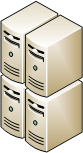 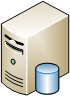 ID/パス渡し
DB認証
Windows認証
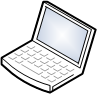 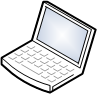 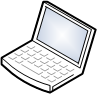 WEBアプリにおけるお勧め認証構造
ブラウザ
WEBアプリ
XML WEBサービス
DB
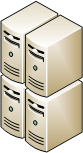 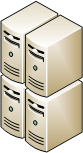 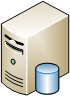 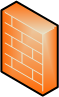 ID/パス渡し
DB認証
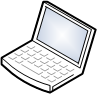 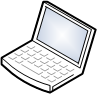 ありがとうございました